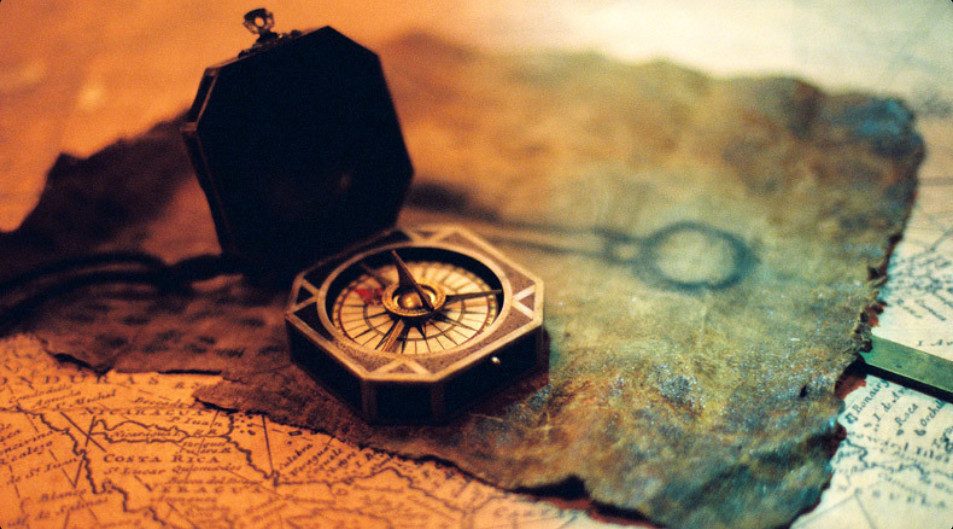 SUE
Finding
Buried
Treasure
SUE-Subsurface Utility Engineering
Level D
Level C
Level B
Level A
Statewide Survey Contract
Patrick Perry
502-782-4925
patrick.perry@ky.gov
QK4
Palmer
GRW
SUE Request
Project Number
County
What Level needed and Where(Provide Plan Sheet)
Word or Excel Sheet
Coordinate Control Sheet
Deliverables
Reasonable date for completion (typically month)
DGN in current KYTC CADD Standard
SUE Request
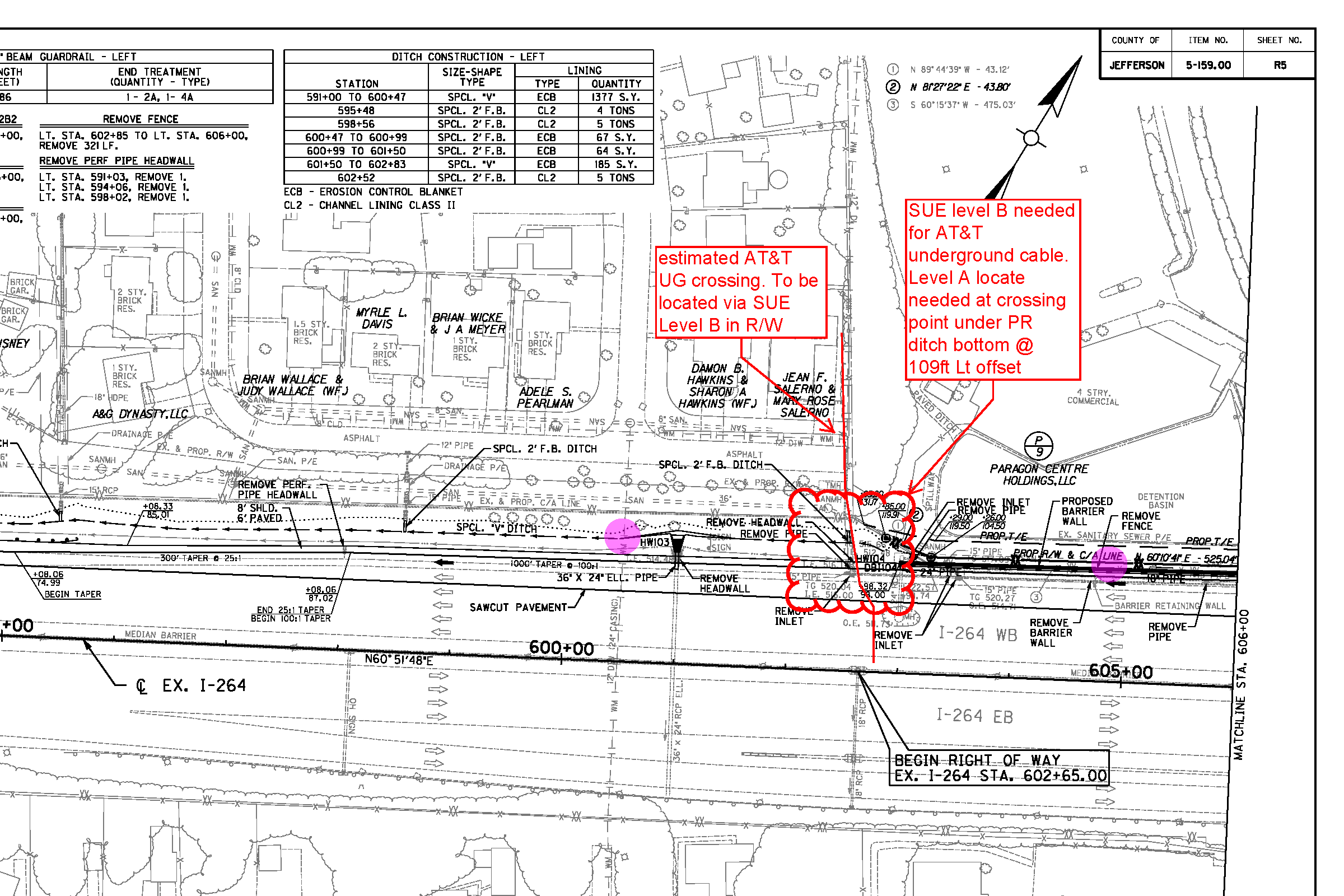 SUE Request
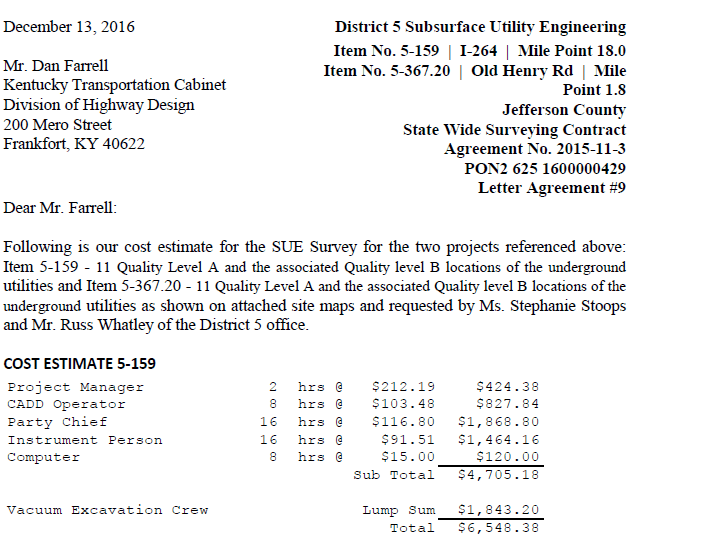 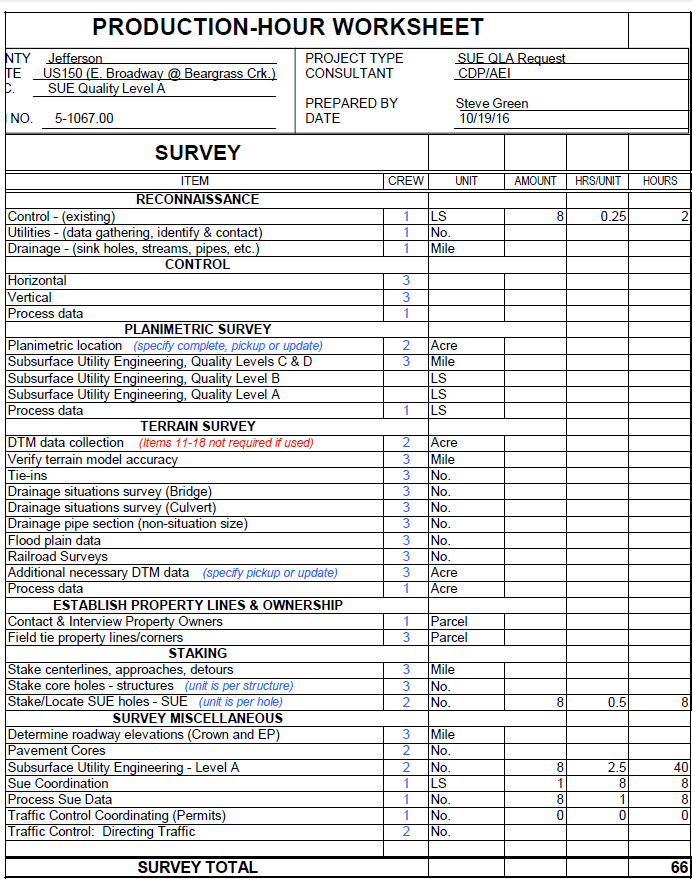 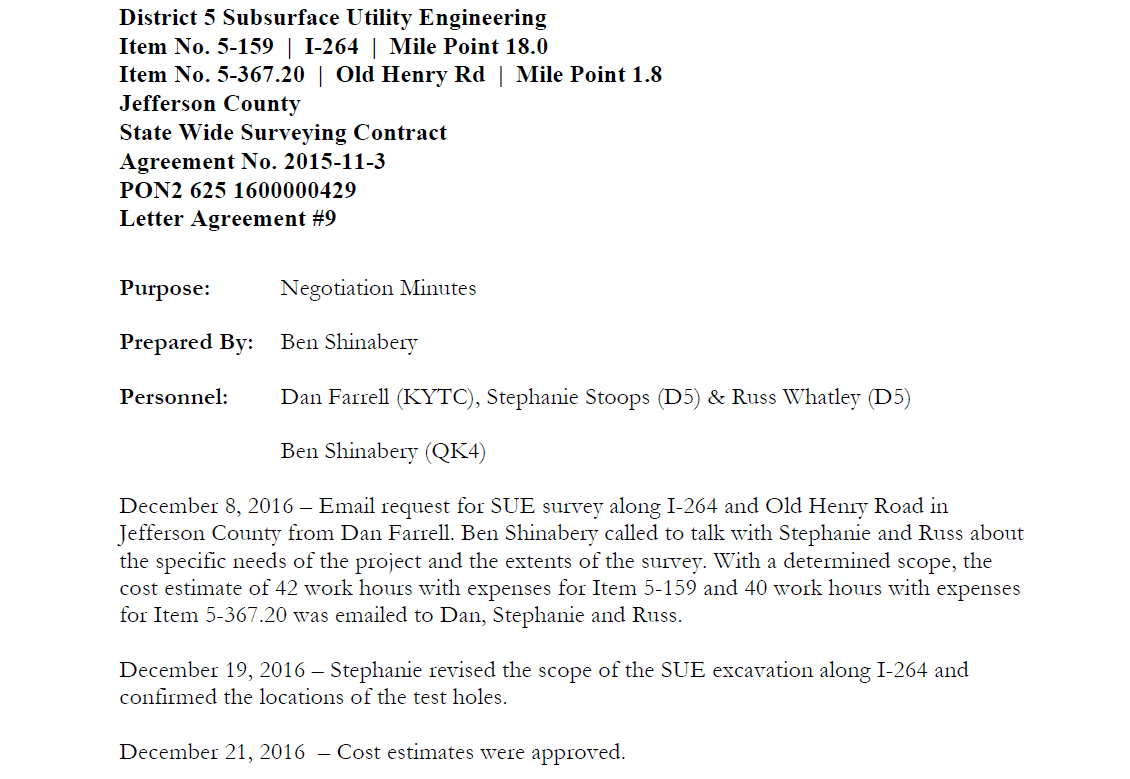 SUE Deliverables
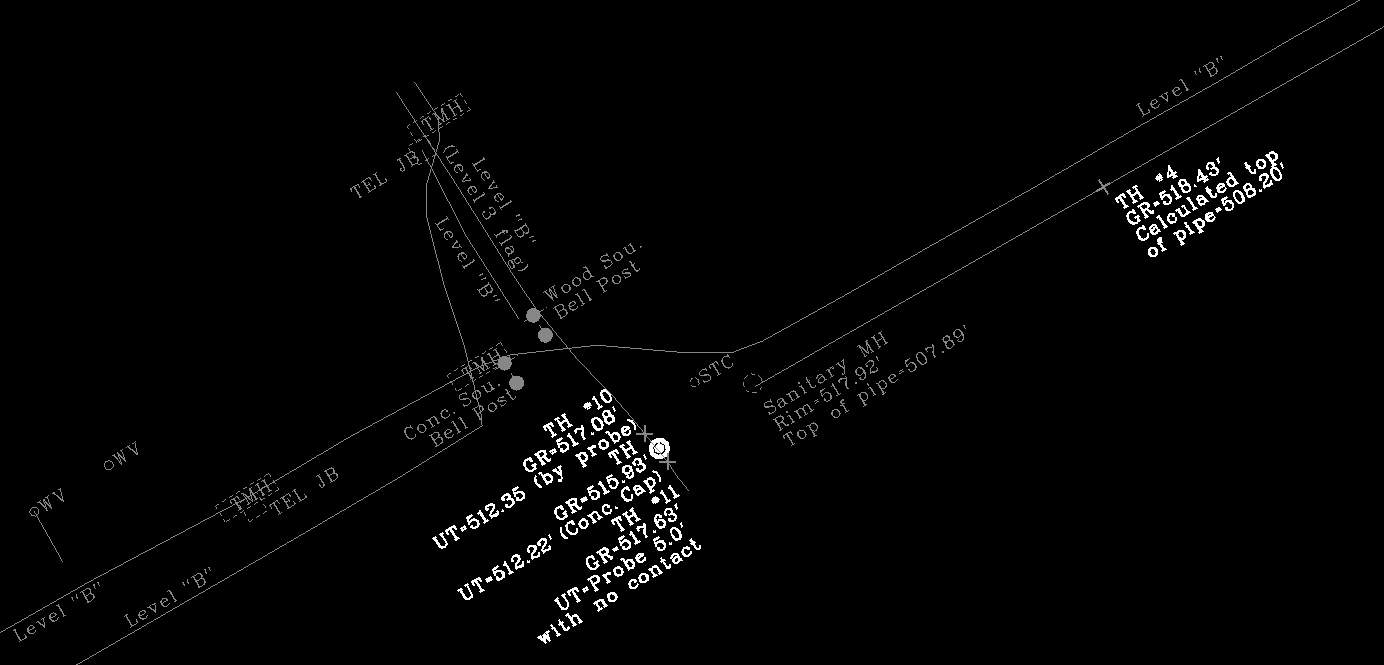 SUE Deliverables
Finding the Booty
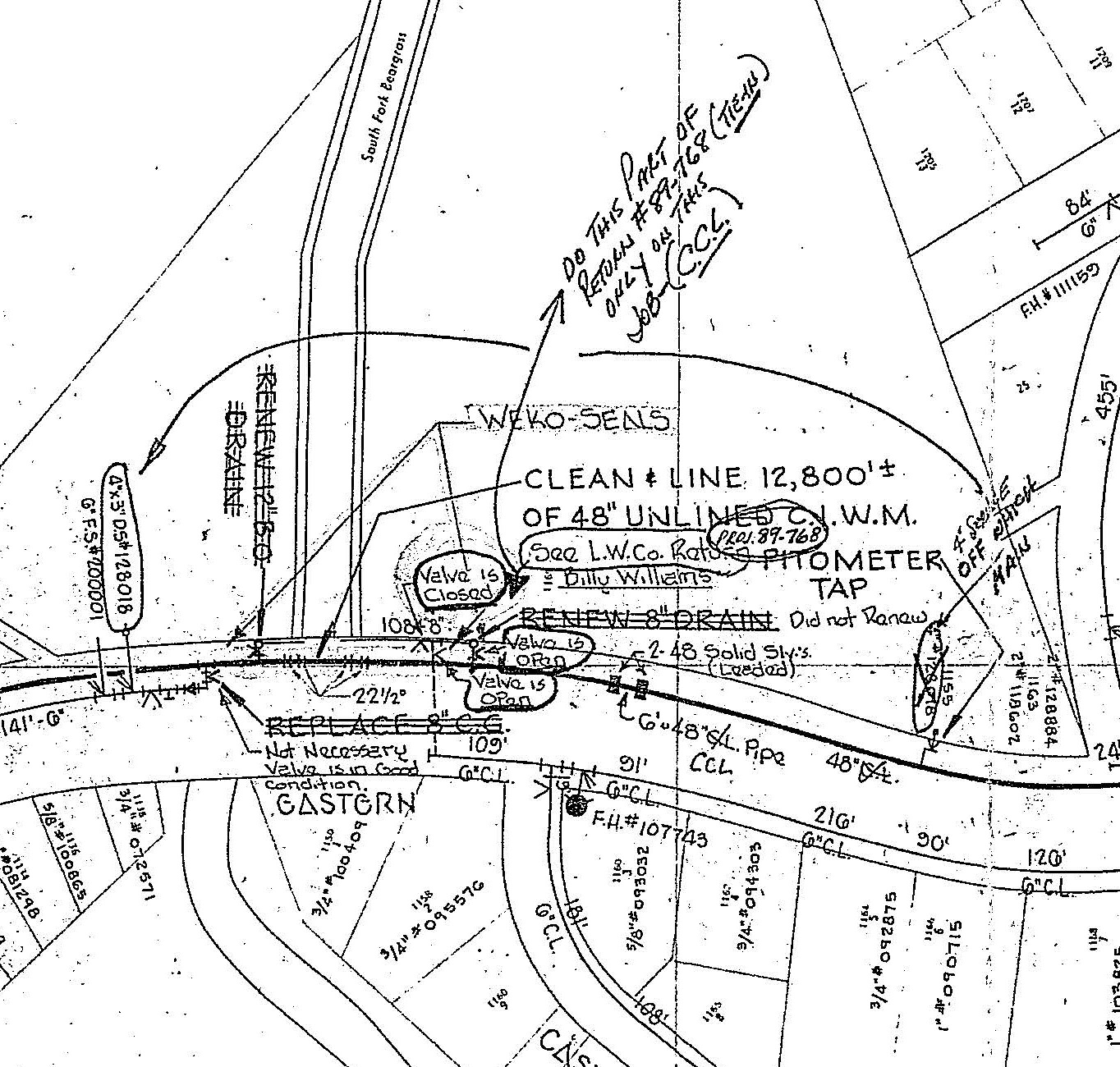 Maps are a Pirate’s Best Friend (Besides his Hook)
Utility Contacts – As-Builts
GIS Information
Line & Grade – Potential Conflict Areas to dig (Cuts, Ditches, Proposed Pipes, Critical Utility Systems)
Google Earth / Street View / Open Source Maps
Evidence in the Field
Valves / Meters / Signs / Markers / Manholes / Pedestals / Drop Poles
Trench Warfare
BUD Markings
Exposed Pipes
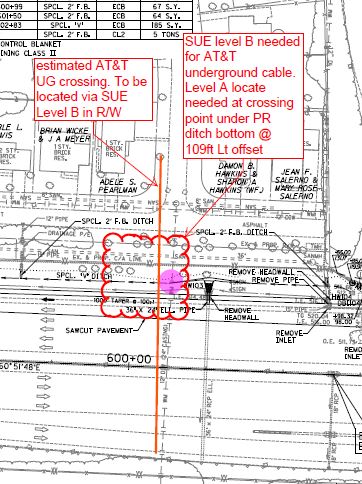 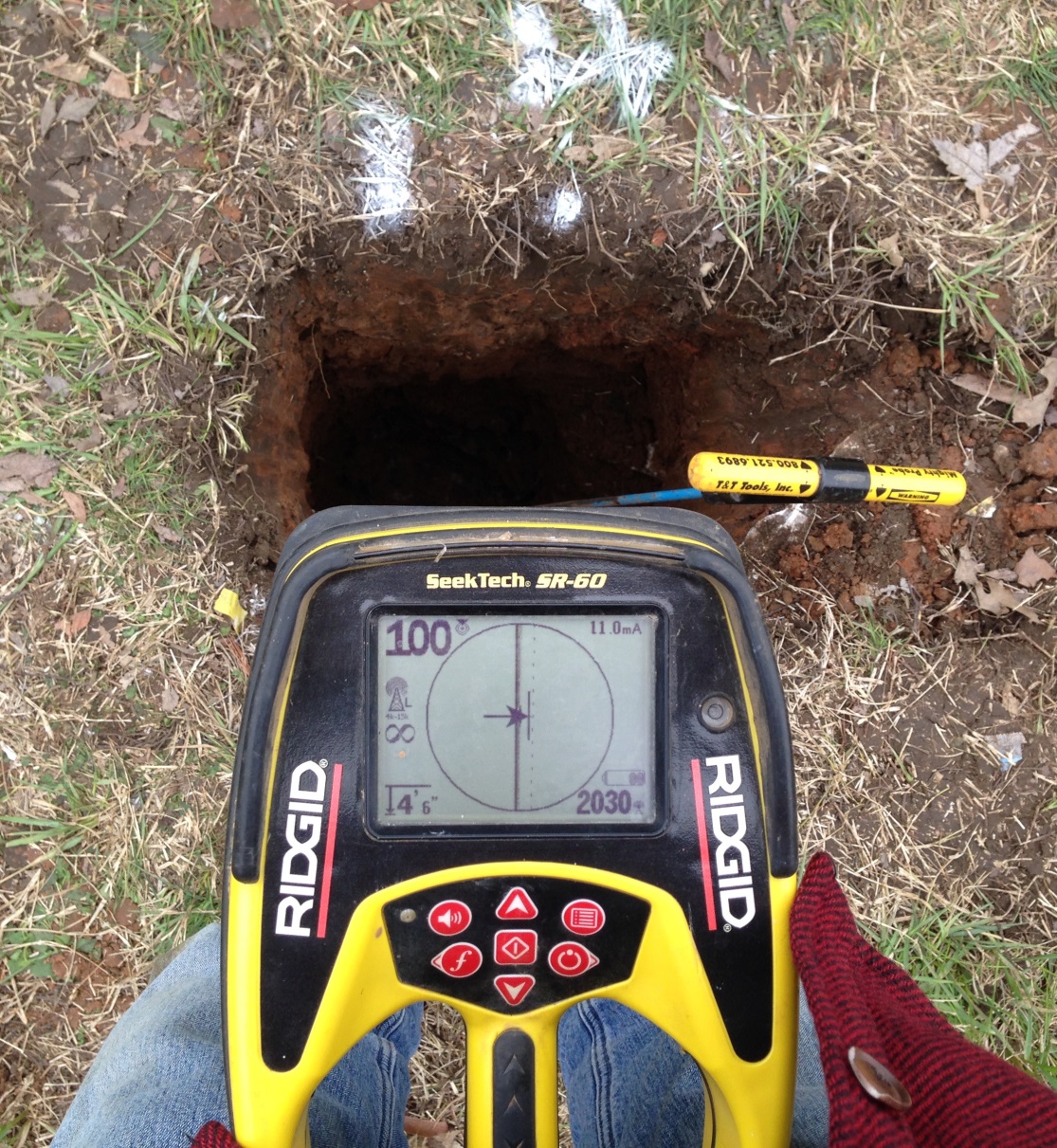 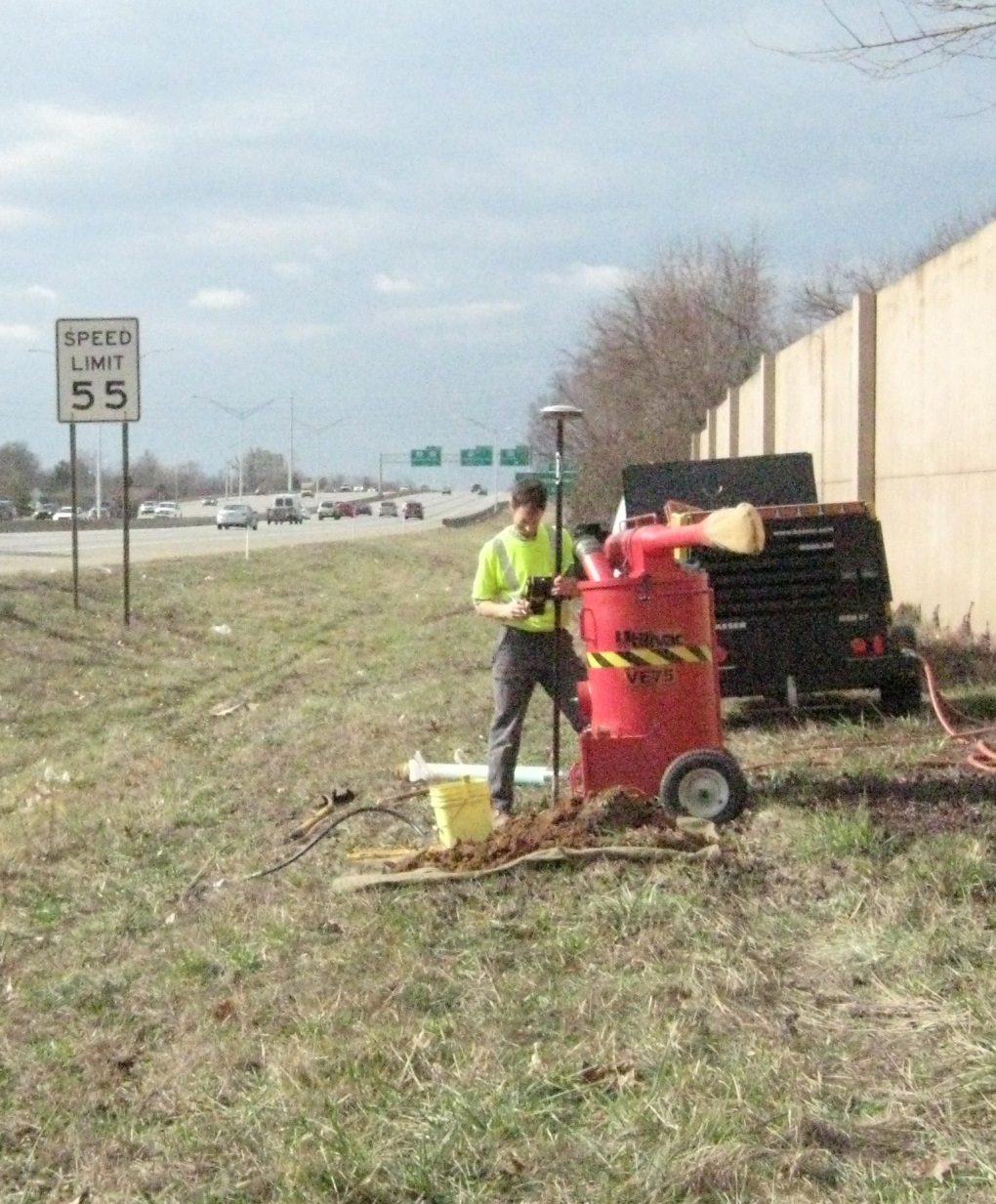 Know What’s Below
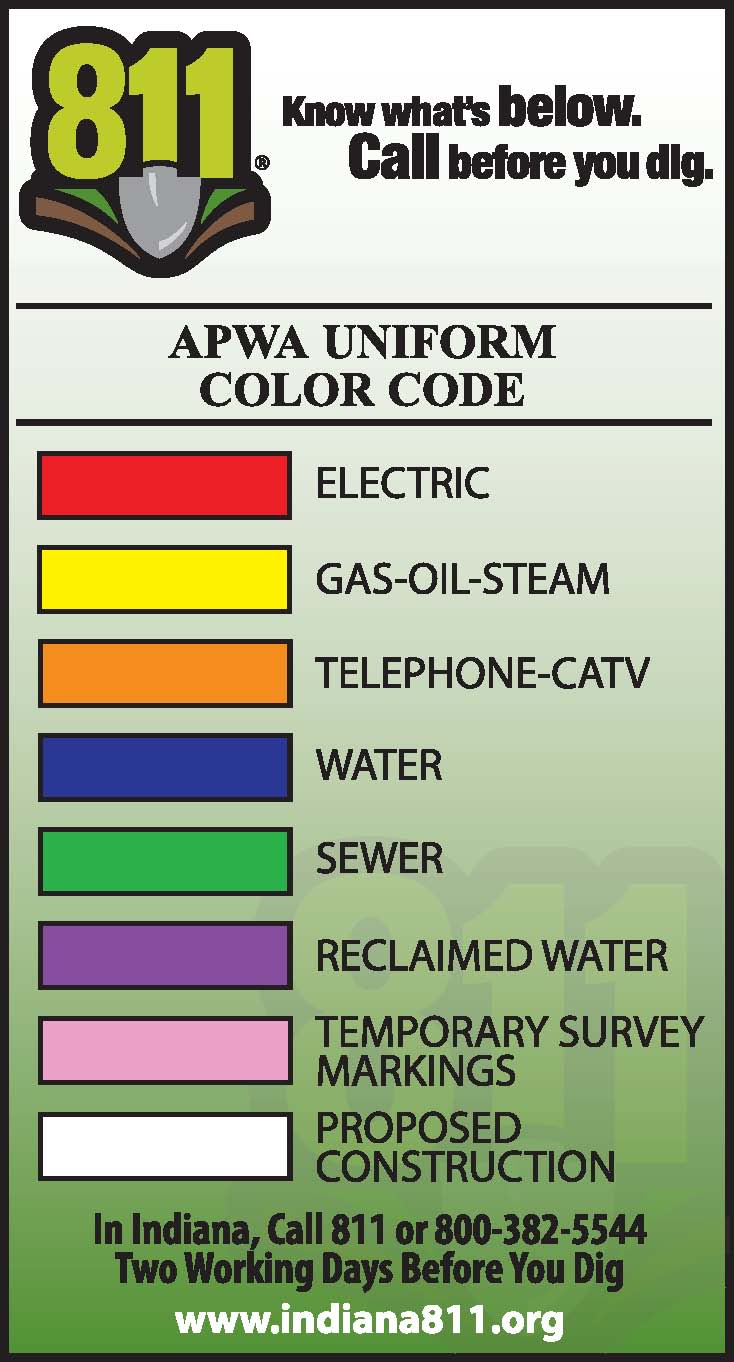 BUD 811 Utility Locates
811 Call Center / Web Ticket Entry                             Dig, Design or Damaged
Utility Locators
Consolidated Locating Services (USIC)
Private Locating Consultants
Electromagnetic Induction Tracing
What about GPR?
When in Doubt – Witch it Out
If I were a pirate…where would I hide my Booty…
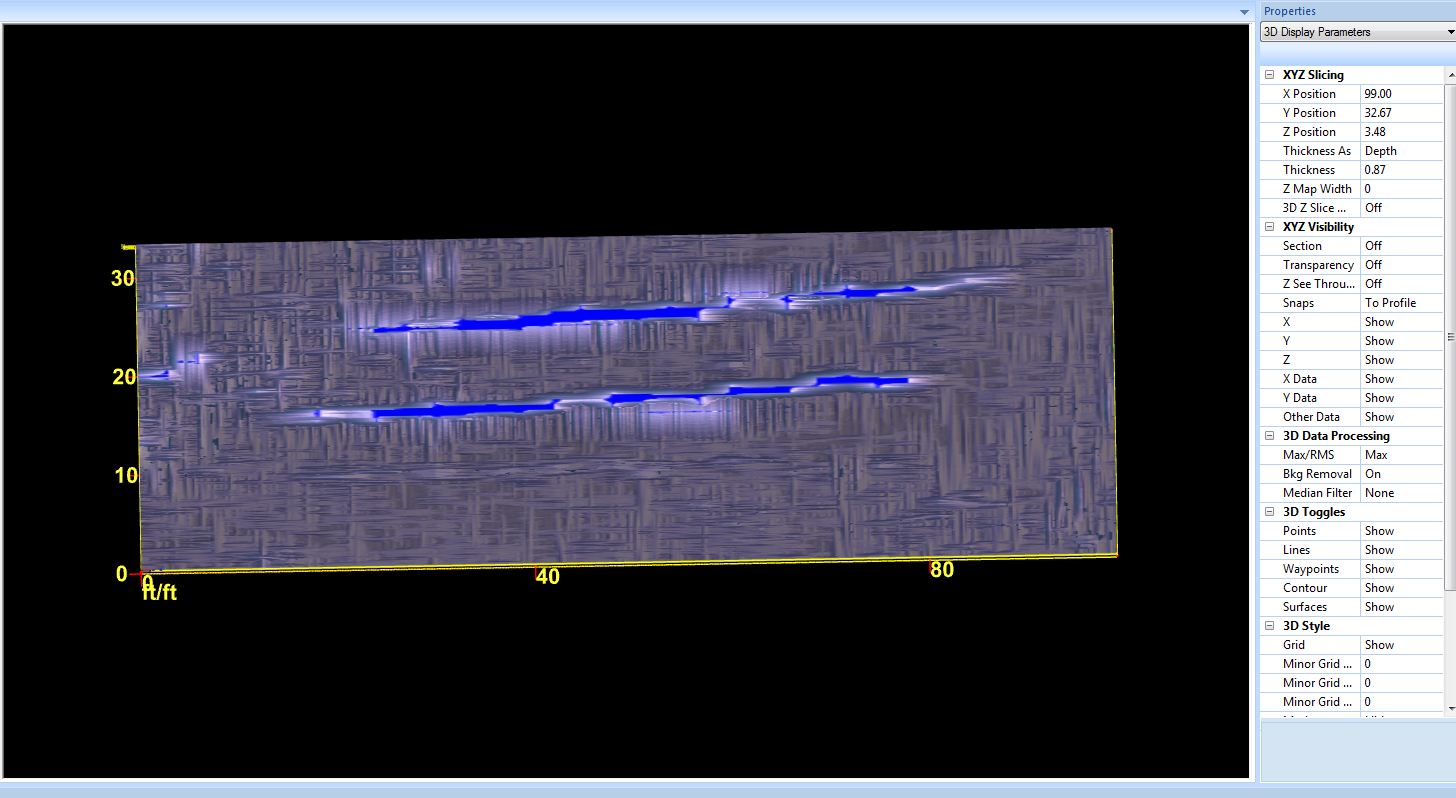 Imaging the Ground
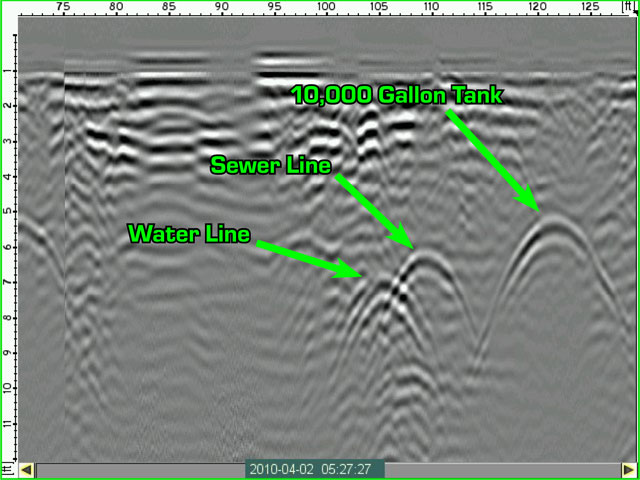 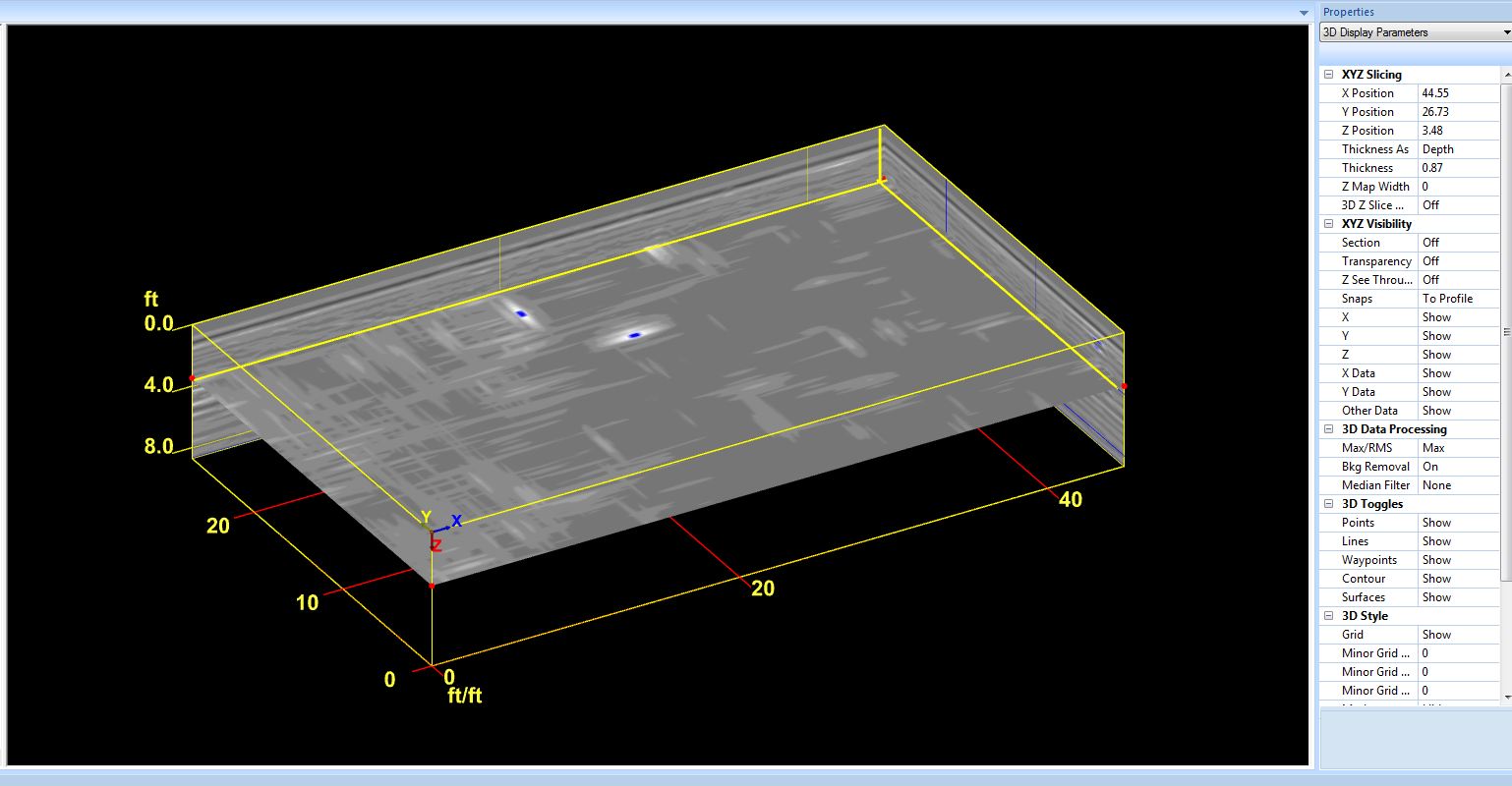 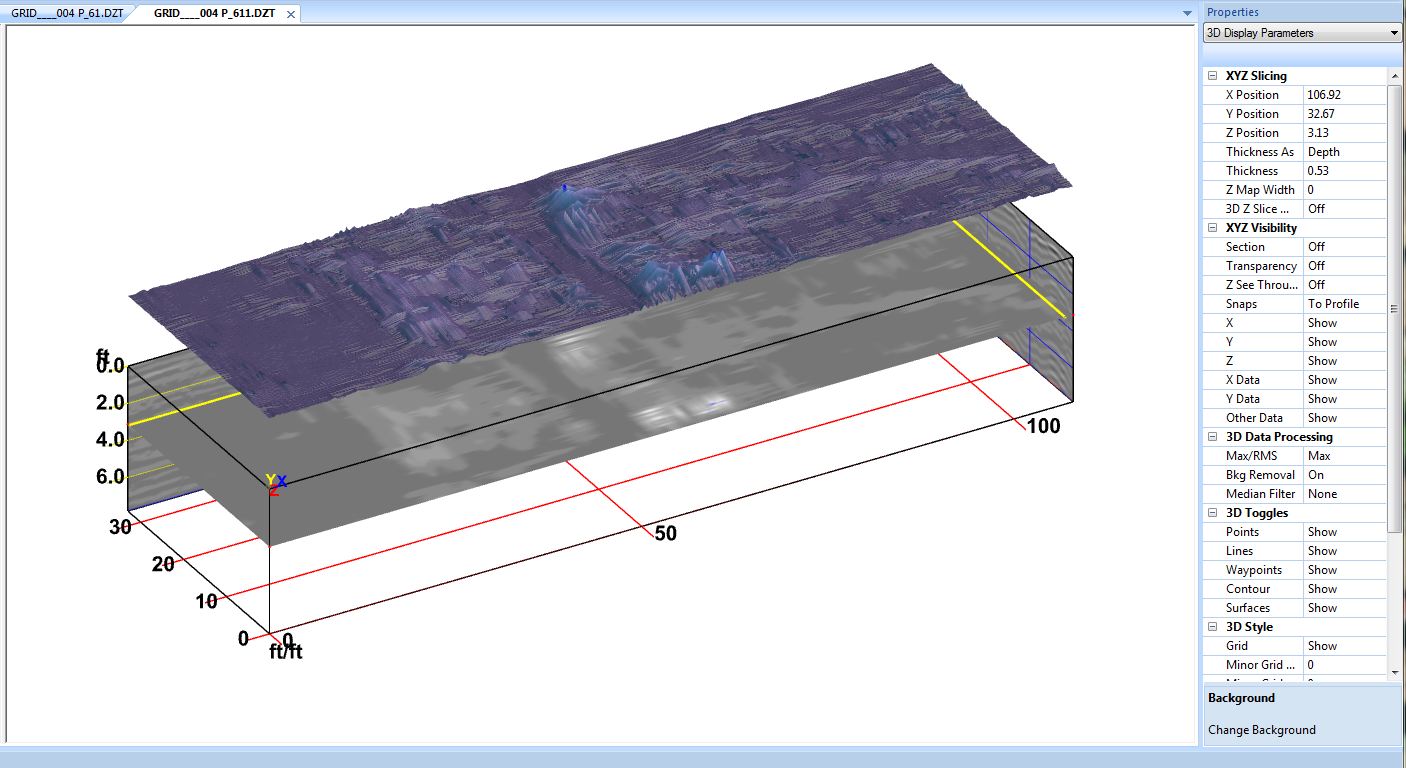 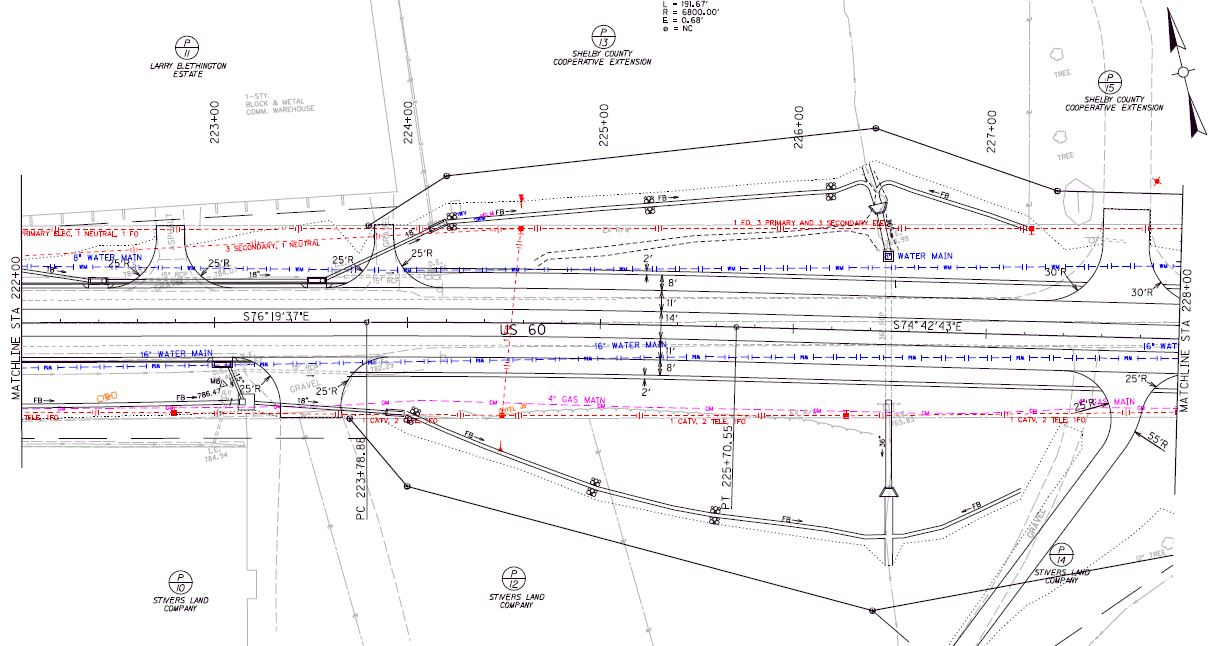 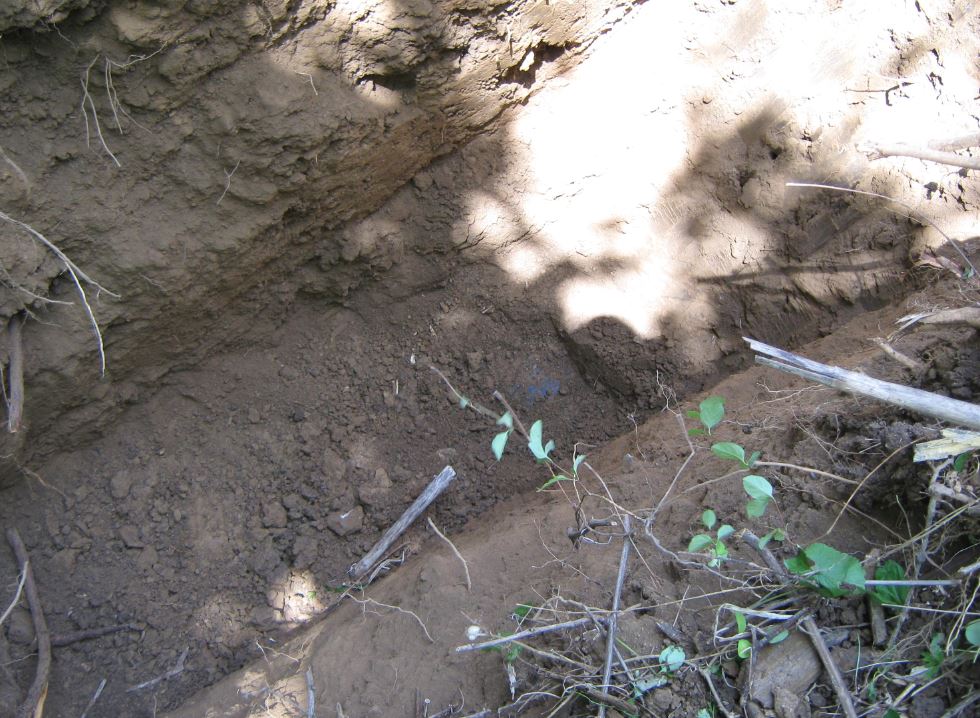 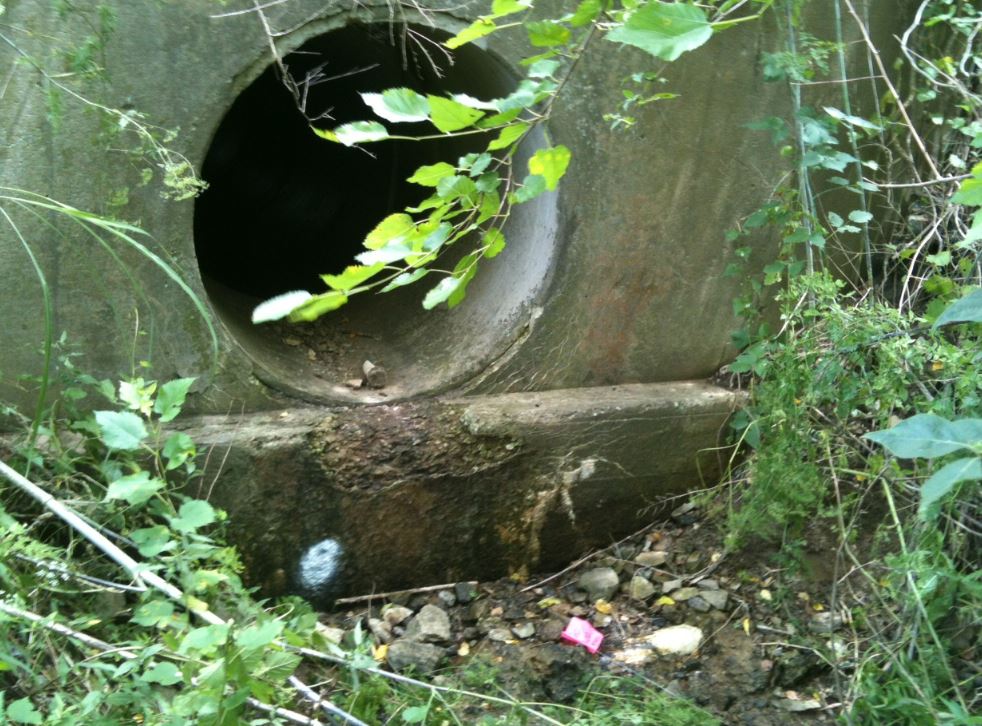 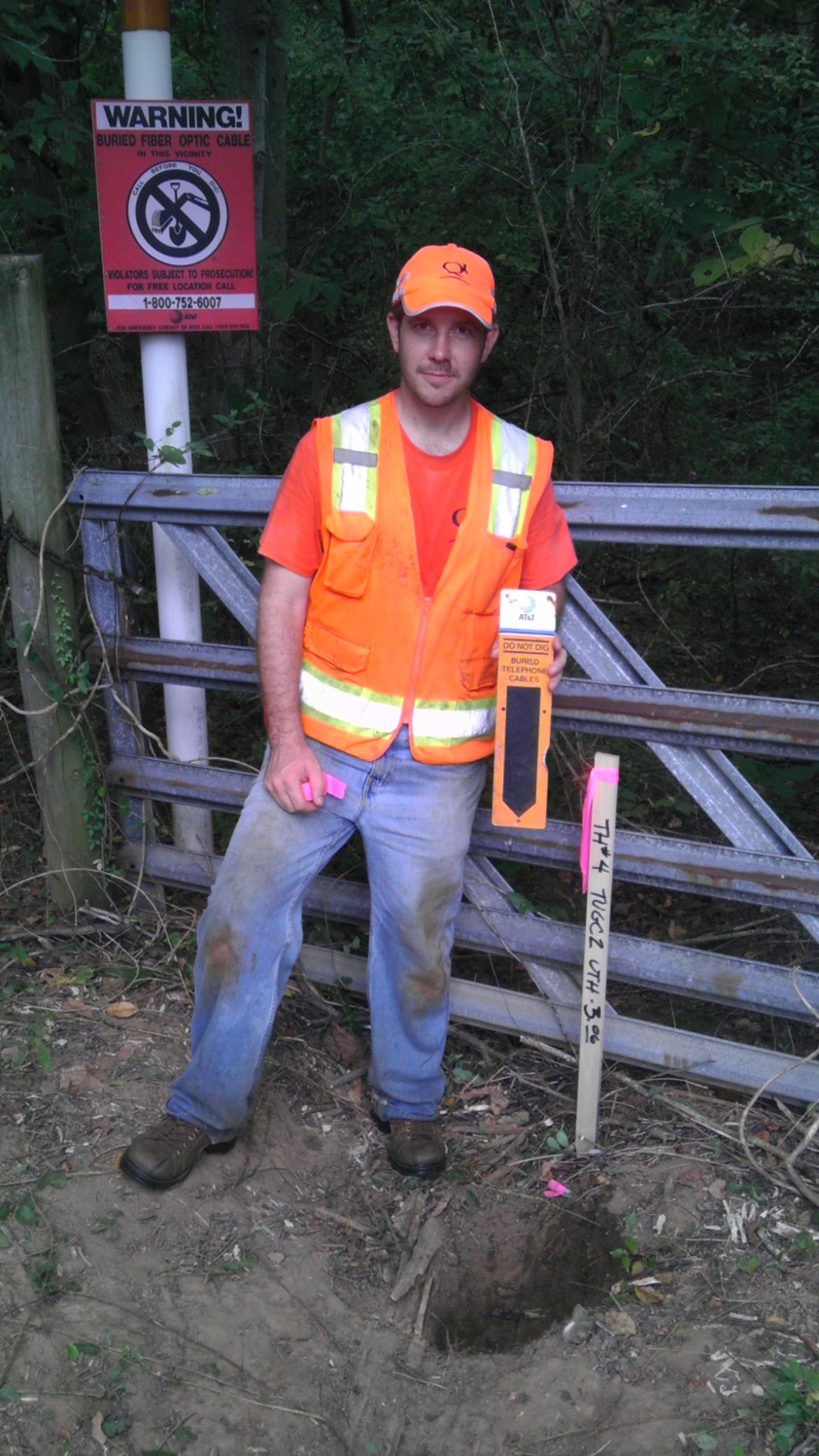 Digging for Gold(Knuckle Deep)
ASCE 38-02 Non-Mechanical Means
Utility Probe
Shovel
Posthole Diggers
Vacuum Excavation
Air Vac Systems
Wet Vac Systems
The Mother of all Gold Diggers
Wet Vac
Dig – Rig’s
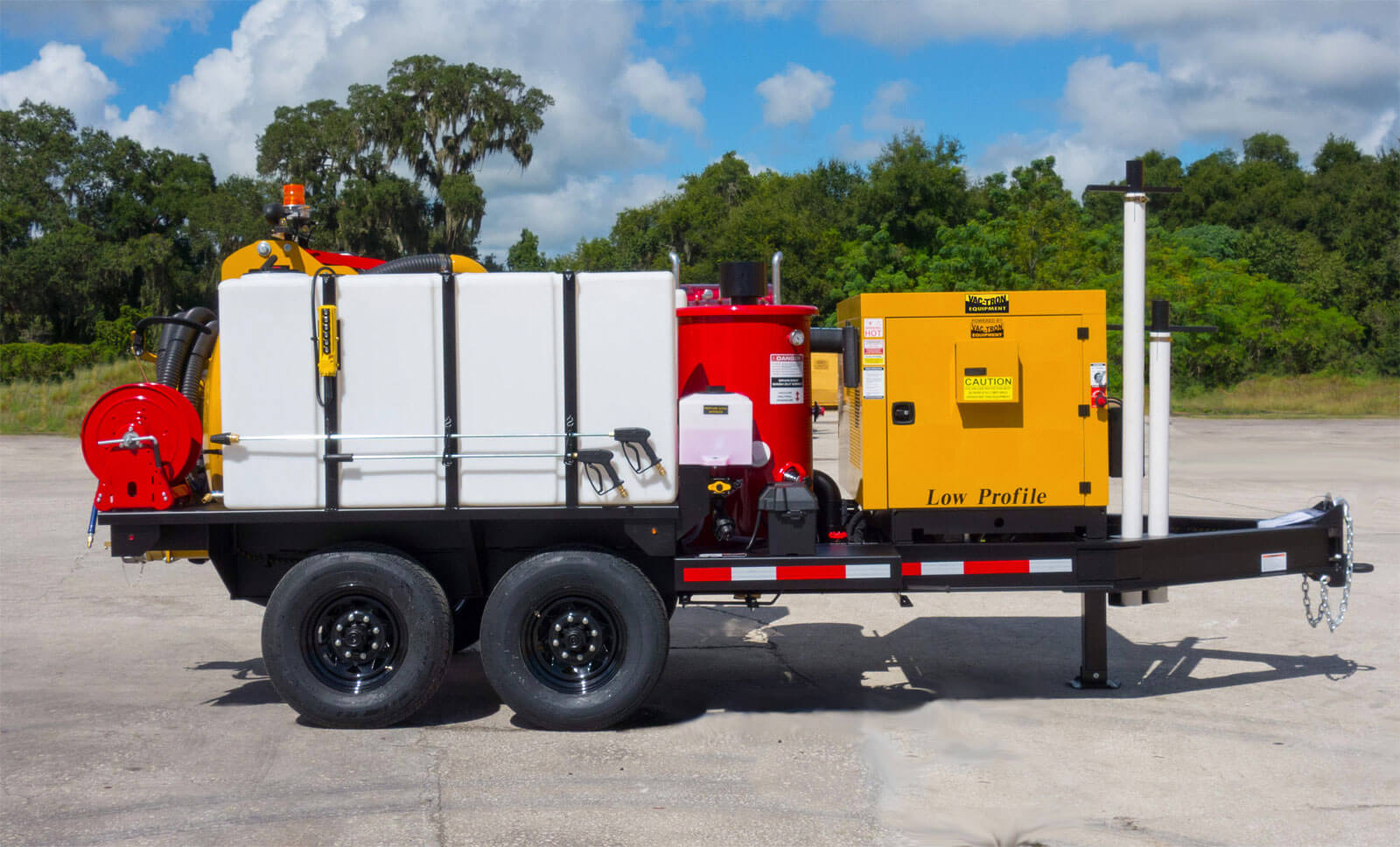 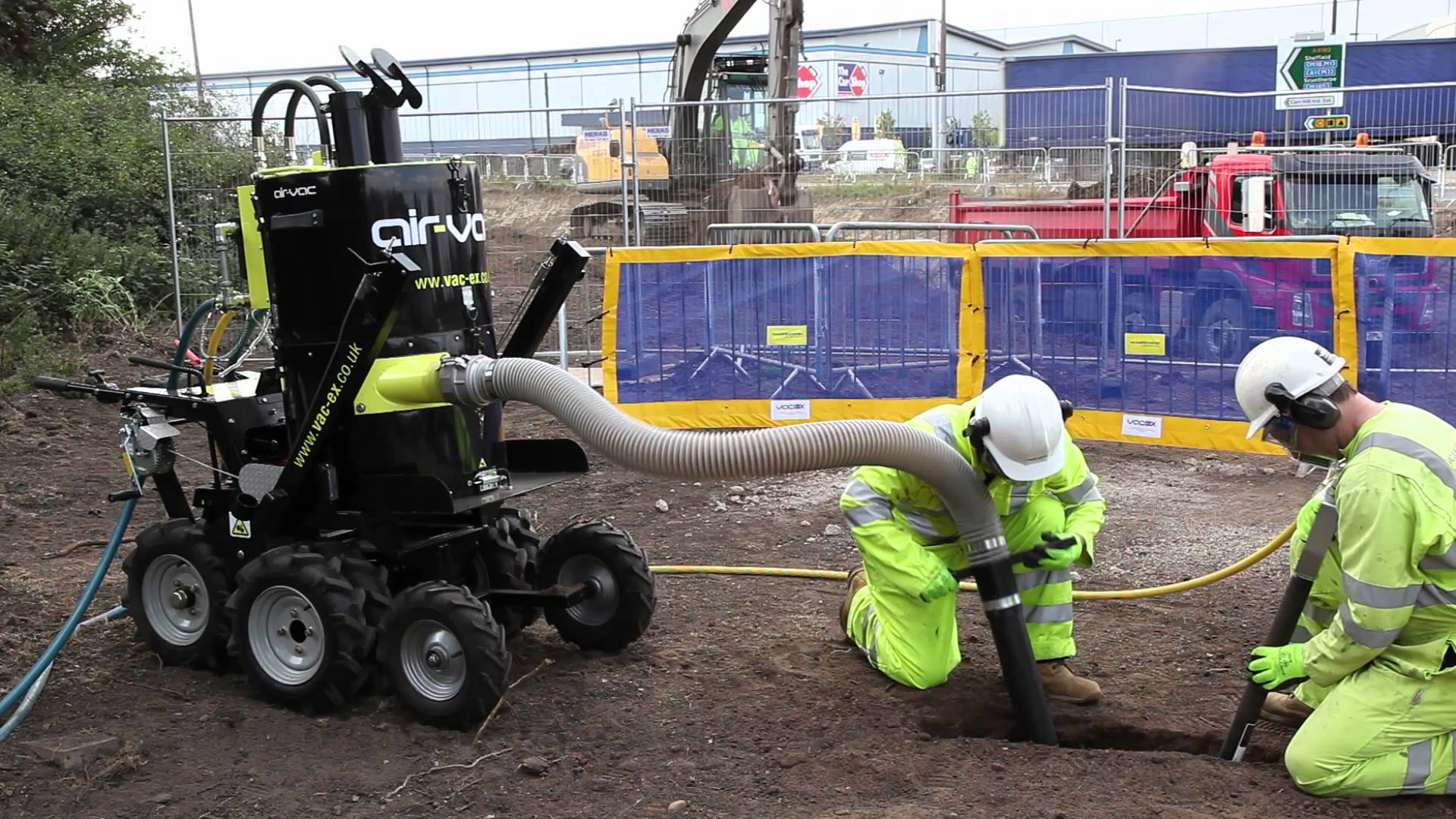 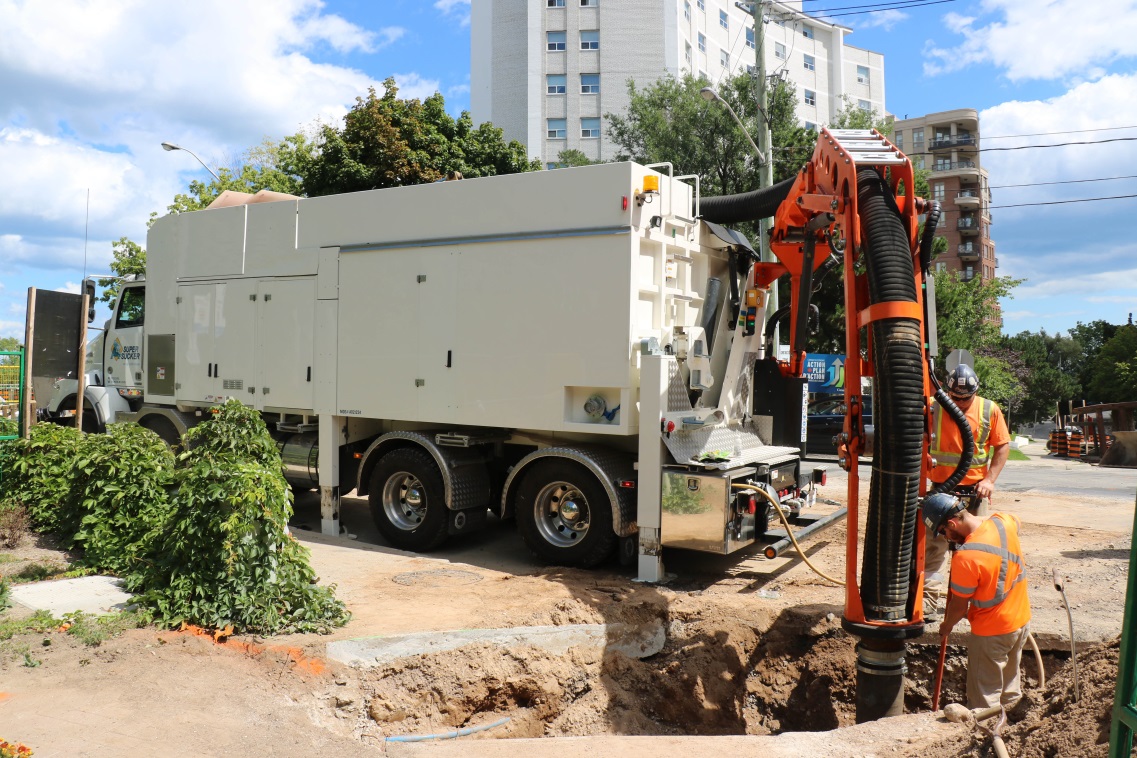 Air Vac
Mega Vac
Frustrations that make a Pirate want to…
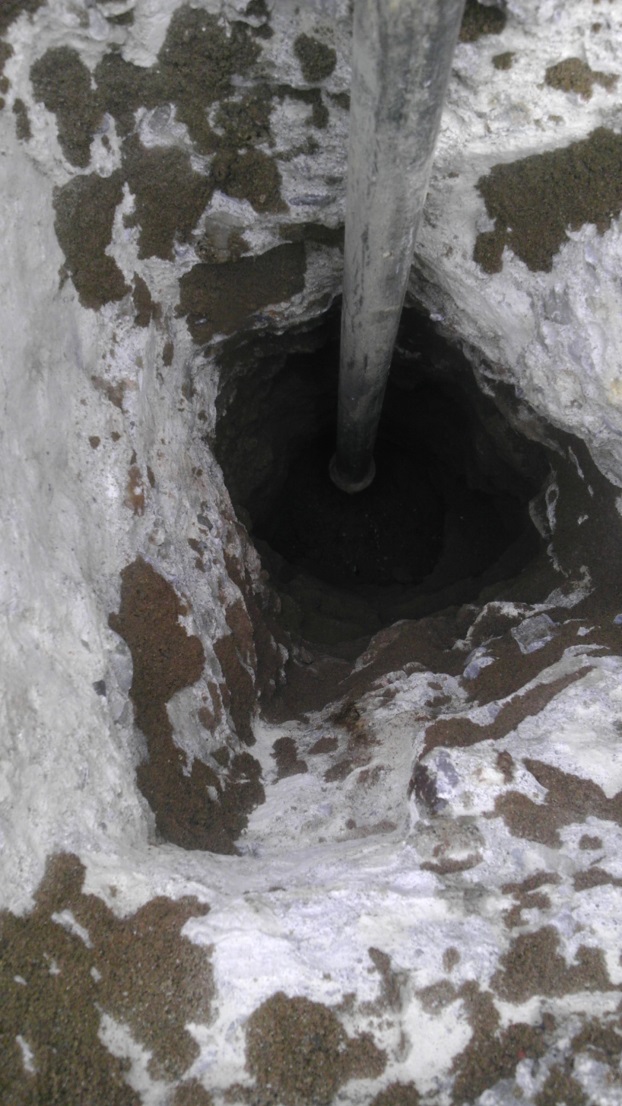 Rocks for Backfill
No Tracer Wires
Hard Clay Soils
PVC Force Mains
Jefferson County USIC
Frozen Ground / Frozen Booty
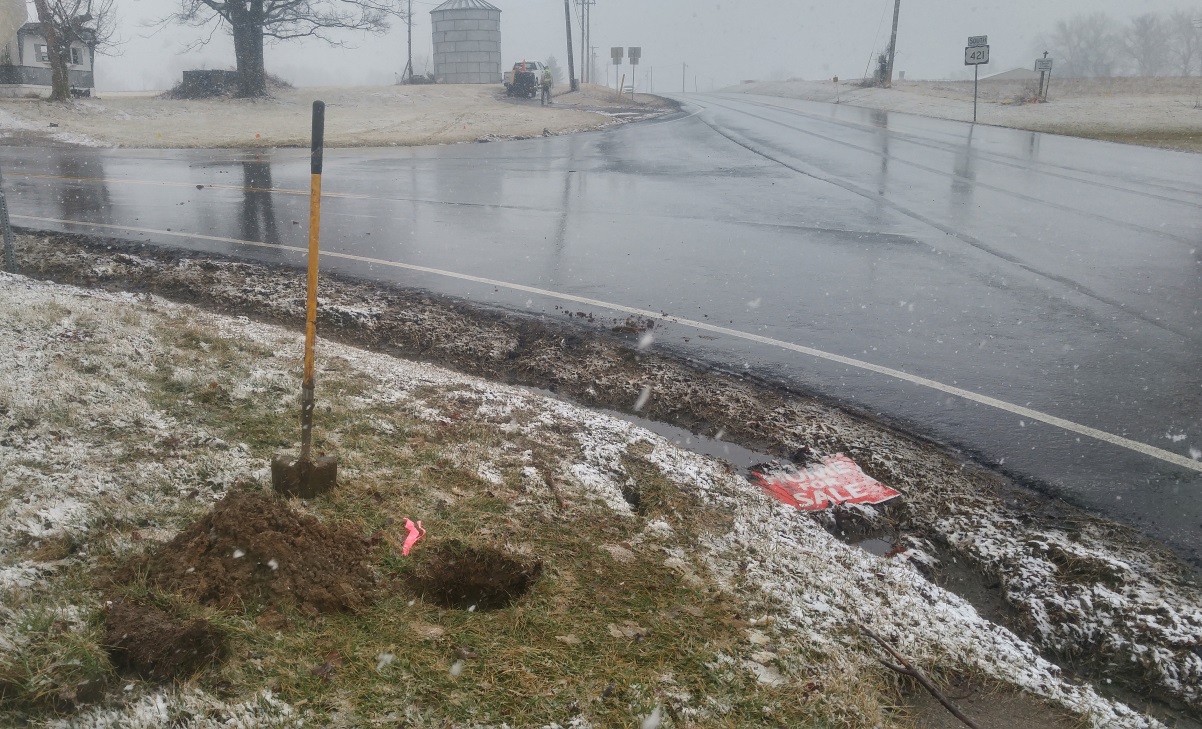